PROGRAMMA
07/05/2024
 
12.00   I principali soggetti del sistema di prevenzione aziendale: compiti, obblighi e responsabilità. Relazioni tra i vari soggetti interni ed esterni del sistema di prevenzione. – Serena Rotolone 
14.00 Break 
14.30   Il preposto: ruolo, nuovi compiti e responsabilità.  Casistica specifica per comprendere l’operatività del preposto in ambito sanitario. Tecniche di comunicazione e sensibilizzazione dei lavoratori, in particolare neoassunti, somministrati, stranieri. – Serena Rotolone 
16.00 Conclusione e chiusura del corso – Serena Rotolone
LA FIGURA DEL PREPOSTO NEL SETTORE SANITARIO
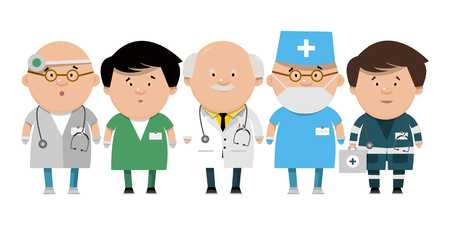 PROGRAMMA
14/05/2024
 
12.00   Definizione e individuazione dei fattori di rischio, valutazione dei rischi dell’azienda e individuazione di misure tecniche, organizzative e procedurali di prevenzione e protezione.
Incidenti e Infortuni mancati. – Serena Rotolone 
14.00  Break
14.30  Modalità di esercizio della funzione di controllo dell’osservanza da parte dei lavoratori delle disposizioni di legge e aziendali in materia di salute e sicurezza sul lavoro, e di uso dei mezzi di protezione collettivi e individuali messi a loro disposizione. – Serena Rotolone 
16.00 Conclusione e chiusura del corso – Serena Rotolone
Martedì 7 maggio 2024
Martedì 14 maggio 2024
ECM-NEU05/2024
Polo Didattico IRCCS Neuromed Via dell’Elettronica, Pozzilli
Responsabile Scientifico Serena Rotolone
Segreteria Organizzativa
Paola CRISTINZIO
TEL. 0865 917407 formazione@neuromed.it
N. Partecipanti 30 – Crediti 10,4
Professioni a cui è rivolto:
Medici-Infermieri-Tecnico di Laboratorio-Tecnico di Radiologia-Tecnico di Neurofisiopatologia-Fisioterapista-Biologo
Segreteria Scientifica
Serena ROTOLONE
serena.rotolone@gmail.com
ECM
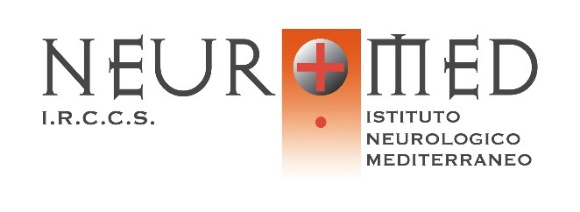 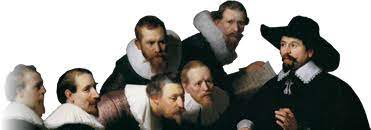 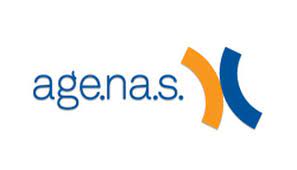